OPTIMALNI DISPEČING TERMOELEKTRANA PRIMJENOM MJEŠOVITOG CJELOBROJNOG LINEARNOG PROGRAMIRANJA
Autori:
Senida Grbović, dipl.el.ing
Ilija Vujošević, prof. Emeritus dr.
Zoran Miljanić, prof.dr
Uvod
Kratkoročno planiranje rada elektrana nekad i sad;
Mješovito cjelobrojno linearno programiranje;
Funkcija cilja;
Tehnička ograničenja rada termoelektrana;
Formulacija problema
ANALIZA REZULTATA OPTIMIZACIJE
Posmatra se sistem od 3 termoelektrane sa sljedećim karakteristikama:
Cijena električne energije na berzi
Scenario 1:
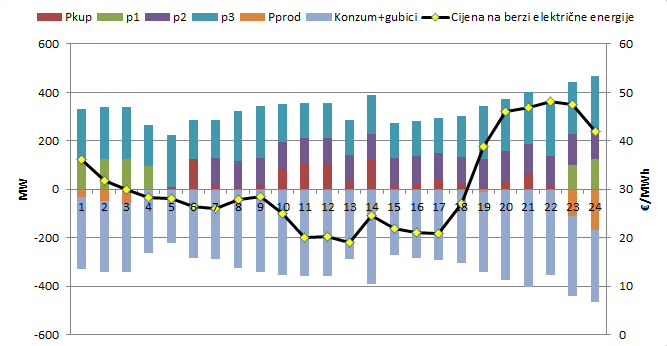 Scenario 2:
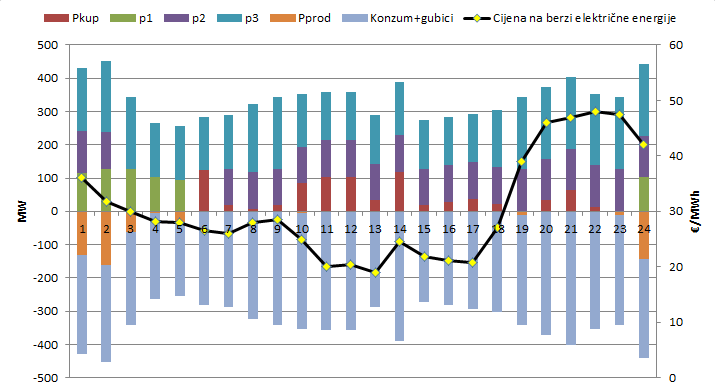 ZAKLJUČAK
Proračun je izvršen u programskom paketu MATLAB, a s obzirom na veliki broj binarnih varijabli, korišćena je MILP (Mixed-integer linear programming) tehnika, odnosno tehnika mješovitog cjelobrojnog linearnog programiranja. 
Optimizacija je pokazala da elektroprivredno preduzeće može ostvariti profit tako što će kupovati u satima kada je cijena električne energije na berzi niska, a prodavati kada je cijena visoka. Dat je grafički prikaz za dva slučaja, koji jasno ukazuju na prednosti optimizacije MILP metodom.
Pitanja za diskusiju:
Koja je prednost upotrebe mješovitog cjelobrojnog linearnog programiranja za optimalni dispečing elektrane u odnosu na druge metode poznate u literaturi? 
Kako je u Kratkom sadržaju navedeno "Zahvaljujući razvijenom programu, elektroprivredno preduzeće dobro planira proizvodnju, uvoz i izvoz, što se pozitivno odražava na profit samog preduzeća." da li to znači da se pomenuti metod, baziran na mješovitom cjelobrojnom linearnom programiranju, koristi u praksi?
HVALA NA PAŽNJI!